KS4 Mathematics
S6 Transformations
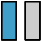 Contents
S6 Transformations
S6.1 Symmetry
A
S6.2 Reflection
A
S6.3 Rotation
A
S6.4 Translation
A
S6.5 Enlargement
A
S6.6 Combining transformations
A
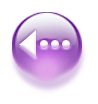 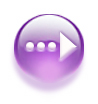 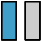 Reflection symmetry
If you can draw a line through a shape so that one half is the mirror image of the other then the shape has reflection or line symmetry.
The mirror line is called a line of symmetry.
one line of symmetry
four lines of symmetry
no lines of symmetry
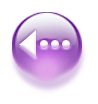 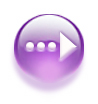 [Speaker Notes: Some pupils may find it easier to visualize a line of symmetry if they visualize it as a fold line rather than a mirror line. Explain that if you fold along a line of symmetry the two sides should match up exactly. 
The last example has rotational symmetry but not line symmetry.]
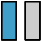 Reflection symmetry
How many lines of symmetry do the following designs have?
one line of symmetry
five lines of symmetry
three lines of symmetry
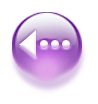 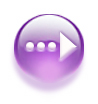 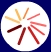 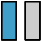 Make this shape symmetrical
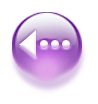 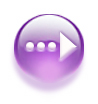 [Speaker Notes: Ask a volunteer to come to the board and drag the vertices to make the shape symmetrical about the given mirror line.]
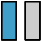 Rotational symmetry
An object has rotational symmetry if it fits exactly onto itself when it is turned about a point at its centre.
The order of rotational symmetry is the number of times the object fits onto itself during a 360° turn.
If the order of rotational symmetry is one, then the object has to be rotated through 360° before it fits onto itself again.
Only objects that have rotational symmetry of two or more are said to have rotational symmetry.
We can find the order of rotational symmetry using tracing paper.
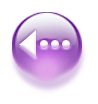 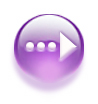 [Speaker Notes: Discuss what it means for a shape to have rotational symmetry.]
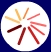 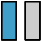 Finding the order of rotational symmetry
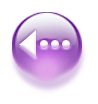 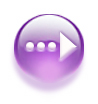 [Speaker Notes: Use this activity to show how we can find the order of rotational symmetry using tracing paper.
Explain that if we draw an arrow to indicate the top of the paper before we start, then we can tell when we’ve completed a full turn.
For each shape, turn the paper through 360º and count how many times the shape on the tracing paper coincides with the shape underneath. This number is the order of rotational symmetry. Warn pupils not to count the first position twice. 
If the order of rotational symmetry is one, then the shape does not have rotational symmetry.
Ask pupils if any of the shapes have line symmetry.]
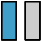 Rotational symmetry
What is the order of rotational symmetry for the following designs?
Rotational symmetry order 4
Rotational symmetry order 3
Rotational symmetry order 5
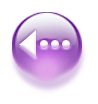 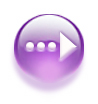 [Speaker Notes: Decide on the order of rotational symmetry before revealing the answer.]
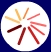 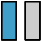 Reflection and rotational symmetry
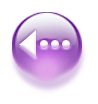 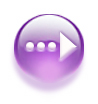 [Speaker Notes: There may be several solutions for each one. Ask volunteers to show alternative patterns. Use the pen tool to draw on any lines of symmetry if needed.
Praise more imaginative patterns.]
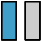 Reflection symmetry in 3-D shapes
Sometimes a 3-D shape can be divided into two symmetrical parts.
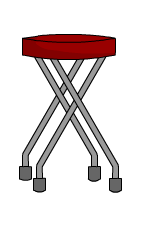 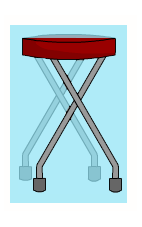 What is the shaded area called?
This shaded area is called a plane of symmetry.
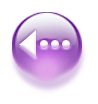 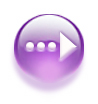 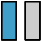 Reflection symmetry in 3-D shapes
How many planes of symmetry does a cube have?
We can divide the cube into two symmetrical parts here.
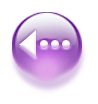 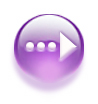 [Speaker Notes: Challenge pupils to draw all the planes of symmetry for a cube on isometric paper. There are nine altogether.]
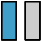 Reflection symmetry in 3-D shapes
We can draw the other eight planes of symmetry for a cube, as follows:
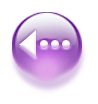 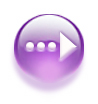 [Speaker Notes: Reveal the images on this slide to compare with the pupils solutions. 
Point out that these images are shown from a different angle to the ones drawn on an isometric grid. The last plane of symmetry on the slide can only be shown as a line because of the angle chosen.]
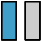 Reflection symmetry in 3-D shapes
How many planes of symmetry does a cuboid have?
A cuboid has three planes of symmetry.
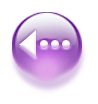 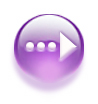 [Speaker Notes: Ask pupils to draw the three planes of symmetry of a cuboid on squared or isometric paper.
Point out that each corner of the plane of symmetry will touch half-way along the corresponding edge of the cuboid.]
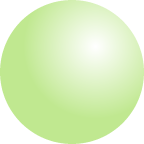 A regular octahedron
A regular pentagonal prism
A sphere
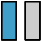 Reflection symmetry in 3-D shapes
How many planes of symmetry do the following solids have?
Explain why any right prism will always have at least one plane of symmetry.
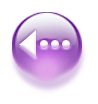 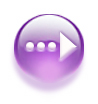 [Speaker Notes: Establish that a regular octahedron has 5 planes of symmetry, a regular pentagonal prism has 6 planes of symmetry and a sphere has an infinite number. Ask pupils to describe the position of each plane of symmetry.
A right prism is a prism whose opposite faces are parallel.]
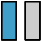 Rotational symmetry in 3-D shapes
Does a cube have rotational symmetry?
We can draw a line through the centre of the cube, here.
This line is called an axis of symmetry.
What is the order of rotational symmetry about this axis?
How many axes of symmetry does a cube have?
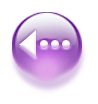 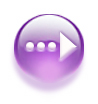 [Speaker Notes: Ask pupils to imagine turning the cube about the axis of symmetry. Ask them how many times the cube can be turned to fit the original shape before getting back to the starting position.
A cube has 13 axes of symmetry. These are demonstrated on the next slide.
There are 3 axes of symmetry that pass through the centre of two opposite faces. The order of rotational symmetry for these axes is 4.
There are 6 axes of symmetry that pass through the centre of two opposite edges. The order of rotational symmetry for these axes is 2.
There are 4 axes of symmetry that pass through two opposite vertices. The order of rotational symmetry for these axes is 3.]
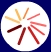 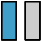 Rotational symmetry in 3-D shapes
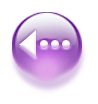 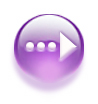 [Speaker Notes: Use this rotating cube to establish that the order of rotational symmetry about the axes of symmetry that pass through the centre of two opposite faces is 4, the order of rotational symmetry about the axes of symmetry that pass through the centre of two opposite edges is 2 and the order of rotational symmetry about the axes of symmetry that pass through the centre of two opposite vertices is 3.]
An octahedron
A cuboid
A tetrahedron
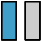 Rotational symmetry in 3-D shapes
How many axes of symmetry do each of the following shapes have?
What is the order of rotational symmetry about each axis?
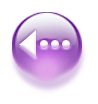 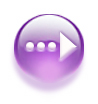 [Speaker Notes: A cuboid has 3 axes of rotational symmetry. The order of rotational symmetry about each of these is 2.
A tetrahedron has 4 axes of rotational symmetry through each vertex and the opposite face. The order of rotational symmetry about each of these is 3. It also has 3 axes of rotational symmetry through each edge and the opposite edge. The order of rotational symmetry about each of these is 2. 
If we imagine the octahedron as two square-based pyramids joined together at the base, the octahedron has 1 axis of rotational symmetry through the apex of the square-based pyramids. The order of rotational symmetry about this axis is 4. 
Where the bases of the two square-based pyramids join together, it has 2 axes of rotational symmetry through each vertex and the opposite vertex and 2 axes of rotational symmetry through each edge and the opposite edge. The order of rotational symmetry about each of these is 2.]
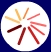 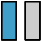 Symmetry in 3-D shapes
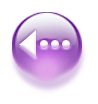 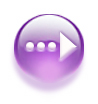 [Speaker Notes: Ask volunteers to come to the board and make three-dimensional shapes with given numbers of planes of symmetry. If other member of the group believe the shape constructed has more (or less) planes of symmetry, they should describe these fully and give an alternative shape.
Ask pupils to describe the number of axes of rotational symmetry and the order of rotational symmetry about each axis for each 3-D shape.]
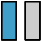 Contents
S6 Transformations
S6.1 Symmetry
A
S6.2 Reflection
A
S6.3 Rotation
A
S6.4 Translation
A
S6.5 Enlargement
A
S6.6 Combining transformations
A
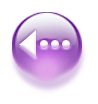 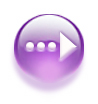 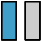 Reflection
An object can be reflected in a mirror line or axis of reflection to produce an image of the object.
For example,
Each point in the image must be the same distance from the mirror line as the corresponding point of the original object.
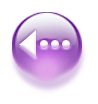 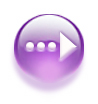 A
B
C
D
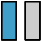 Reflecting shapes
If we reflect the quadrilateral ABCD in a mirror line, we label the image quadrilateral A’B’C’D’.
A’
B’
object
image
C’
D’
mirror line or axis of reflection
The image is congruent to the original shape.
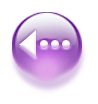 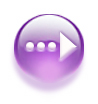 [Speaker Notes: Explain that we call the original shape the object and the reflected shape the image. The image of a shape can be produced by any transformation including rotations, translations and enlargements, as well as reflections.
Define the word congruent to mean the same shape and size.]
A
A’
B
B’
object
image
C
C’
D
D’
mirror line or axis of reflection
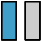 Reflecting shapes
If we draw a line from any point on the object to its image, the line forms a perpendicular bisector to the mirror line.
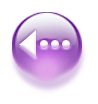 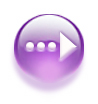 [Speaker Notes: Stress that the mirror line is always perpendicular (at right angles) to any line connecting a point to its image. The mirror line bisects the line (divides it into two equal parts).]
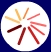 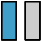 Reflecting shapes
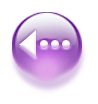 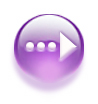 [Speaker Notes: Use this activity to dynamically prove the result on the previous slide.]
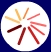 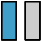 Reflect this shape
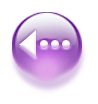 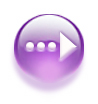 [Speaker Notes: Modify one of the pentagons by dragging its vertices and define it as the image. Position the shape by dragging on its centre. Ask a volunteer to come to the board and reflect the shape by modifying the other pentagon. If necessary, use the pen tool (set to draw straight lines) to connect the points in the object to the mirror line. Instruct the volunteer to reflect these lines to find the positions of the image points.]
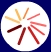 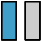 Reflection on a coordinate grid
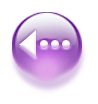 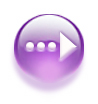 [Speaker Notes: Investigate the relationship between the coordinates of the object and its image for each line of symmetry. This can be done by revealing the coordinate of A and A’ say, moving the shape (or the point) around the grid and observing the change in the coordinates.
Pupils should notice that when a shape is reflected in the y-axis, the x-coordinate of each image point is the same as the x-coordinate of the original point × –1 and the y-coordinate of the image point is the same as the y-coordinate of the original point. In other words, the x-coordinate changes sign and the y-coordinate stays the same.]
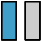 Finding a line of reflection
Construct the line that reflects shape A onto its image A’.
A’
This is the line of reflection.
A
Draw lines from any two vertices to their images.
Mark on the mid-point of each line.
Draw a line through the mid points.
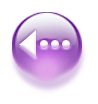 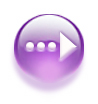 [Speaker Notes: Two lines are sufficient to define the line of reflection. A third line can be used to check the position of the line.
The mid-point can be found using a ruler to measure the length of the line, and then halving it.]
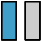 Contents
S6 Transformations
S6.1 Symmetry
A
S6.2 Reflection
A
S6.3 Rotation
A
S6.4 Translation
A
S6.5 Enlargement
A
S6.6 Combining transformations
A
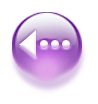 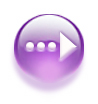 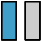 Describing a rotation
A rotation occurs when an object is turned around a fixed point.
To describe a rotation we need to know three things:
The angle of the rotation.
For example,
½ turn = 180°
¼ turn = 90°
¾ turn = 270°
The direction of the rotation.
For example, clockwise or anticlockwise.
The centre of rotation.
This is the fixed point about which an object moves.
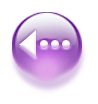 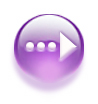 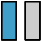 Rotating shapes
If we rotate triangle ABC 90° clockwise about point O the following image is produced:
B
object
90°
A
A’
image
B’
C
C’
O
A is mapped onto A’, B is mapped onto B’ and C is mapped onto C’.
The image triangle A’B’C’ is congruent to triangle ABC.
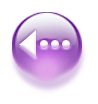 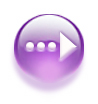 [Speaker Notes: Explain that if the centre of rotation is not in contact with the shape, we can extend a line from the shape to the point. A line extended from the corresponding point on the image will meet the centre of rotation at an angle equivalent to the angle of rotation.]
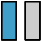 Rotating shapes
The centre of rotation can also be inside the shape.
For example,
90°
O
Rotating this shape 90° anticlockwise about point O produces the following image.
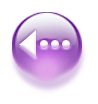 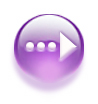 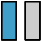 Determining the direction of a rotation
Sometimes the direction of the rotation is not given.
If this is the case then we use the following rules:
A positive rotation is an anticlockwise rotation.
A negative rotation is an clockwise rotation.
For example,
A rotation of 60° = an anticlockwise rotation of 60°
A rotation of –90° = an clockwise rotation of 90°
Explain why a rotation of 120° is equivalent to a rotation of –240°.
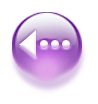 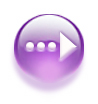 [Speaker Notes: This is probably the opposite to what most people would expect. Explain that it is a convention that has been agreed between mathematicians all over the world. It’s just that, mathematically speaking, the hands of a clock turn in a negative direction!
The equivalent rotation can always be found by changing the sign and subtracting the angle from 360º. Ask pupils to give examples of other equivalent rotations.]
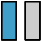 Inverse rotations
The inverse of a rotation maps the image that has been rotated back onto the original object.
For example, the following shape is rotated 90° clockwise about point O.
90°
O
What is the inverse of this rotation?
Either, a 90° rotation anticlockwise,
or a 270° rotation clockwise.
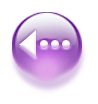 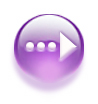 [Speaker Notes: To rotate a shape that has been rotated through 90º clockwise back onto itself we can either rotate it through 90º anticlockwise or we can rotate it through another 270º (360º – 90º).]
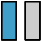 Inverse rotations
The inverse of any rotation is either
A rotation of the same size, about the same point, but in the opposite direction, or
A rotation in the same direction, about the same point, but such that the two rotations have a sum of 360°.
What is the inverse of a –70° rotation?
Either, a 70° rotation,
or a –290° rotation.
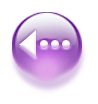 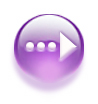 [Speaker Notes: Remind pupils that a –70º rotation is equivalent to a 70º rotation clockwise. Establish that to rotate a shape that has been rotated through –70º back onto itself we can rotate it through +70º (that’s 70º in the opposite direction) or – 290º (360º – 70º).]
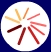 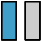 Rotations on a coordinate grid
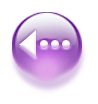 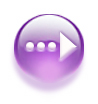 [Speaker Notes: Remind pupils that, unless stated otherwise, positive rotations are always taken as anticlockwise. Demonstrate each rotation, dragging the vertices to change the shape and dragging on the shape to change its position.
Investigate the relationship between the coordinates of the object and its image for 90°, 180° and 270° rotations. This can be done by revealing the coordinate of A and A’ say, moving the shape (or the point) around the grid and observing the change in the coordinates.
Pupils should notice that when a shape is rotated through 90º about the origin, the x-coordinate of each image point is the same as the y-coordinate of the original point × –1 and the y-coordinate of the image point is the same as the x-coordinate of the original point. 
When a shape is rotated through 180º about the origin, the x-coordinate of each image point is the same as the x-coordinate of the original point × –1 and the y-coordinate of the image point is the same as the y-coordinate of the original point × –1. In other words the coordinates are the same, but the signs are different.
When a shape is rotated through 270º about the origin, the x-coordinate of each image point is the same as the y-coordinate of the original point and the y-coordinate of the image point is the same as the x-coordinate of the original point × –1.]
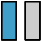 Finding the centre of rotation
Find the point about which A is rotated onto its image A’.
A
A
A’
Draw lines from any two vertices to their images.
Mark on the mid-point of each line.
Draw perpendicular lines from each of the mid-points.
The point where these lines meet is the centre of rotation.
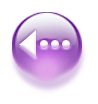 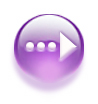 [Speaker Notes: Two lines are sufficient to define the centre of rotation. If required a third line can be used to check the position.
The perpendicular can be drawn using a set square.]
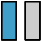 Finding the angle of rotation
Find the angle of rotation from A to its image A’.
A
A
A’
126°
This is the angle of rotation
Join one vertex and its image to the centre of rotation.
Use a protractor to measure the angle of rotation.
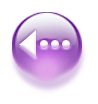 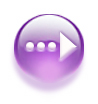 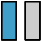 Contents
S6 Transformations
S6.1 Symmetry
A
S6.2 Reflection
A
S6.3 Rotation
A
S6.4 Translation
A
S6.5 Enlargement
A
S6.6 Combining transformations
A
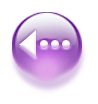 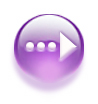 A’
image
A
A
A
A
A
A
A
A
C’
B’
object
object
object
object
object
object
object
object
C
C
C
C
C
C
C
C
B
B
B
B
B
B
B
B
5
We can describe this translation using the vector        .
2
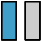 Translation
When an object is moved in a straight line in a given direction, we say that it has been translated.
For example, we can translate triangle ABC 5 squares to the right and 2 squares up.
Every point in the shape moves the same distance in the same direction.
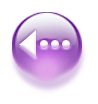 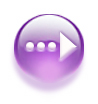 [Speaker Notes: Introduce the key terms and ask pupils to give examples of translations from everyday situations. For example, walking in a straight line from one side of the room to the other. 
Discuss how to define a translation. There are two ways to mathematically describe movement in a straight line in a given direction. One is to to give the direction as an angle and a distance, for example, as a bearing. The other is to give the direction using a square grid. A movement in a straight line can be given as a number of units to the left or right and a number of units up or down. 
Stress that when a shape is translated each vertex (or corner) is moved through the given translation.
The movement across is always given before the movement up or down (compare with coordinates).
Ask pupils how we could return the translated shape back to its original position.]
3
For example, the vector         describes a translation 3 right and 4 down.
–4
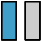 Describing translations
When we describe a translation we always give the movement left or right first followed by the movement up or down.
We can also describe translations using vectors.
As with coordinates, positive numbers indicate movements up or to the right and negative numbers are used for movements down or to the left.
One more way of describing a translation is to give the direction as an angle and the distance as a length.
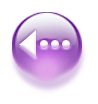 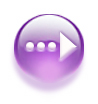 [Speaker Notes: Compare a translation given as an angle and a distance to using bearings. For example, an object could be translated through 5 cm on a bearing of 125º.]
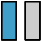 Describing translations
When a shape is translated the image is congruent to the original.
The orientations of the original shape and its image are the same.
An inverse translation maps the image that has been translated back onto the original object.
What is the inverse of a translation 7 units to the left and 3 units down?
The inverse is an equal move in the opposite direction.
That is, 7 units right and 3 units up.
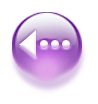 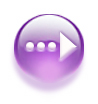 What is the inverse of the translation         ?
3
a
–a
The inverse of          is         .
The inverse of the translation         is
–3
–3
–4
b
–b
4
4
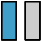 Inverse translations
This vector translates the object 3 units to the left and 4 units up.
The inverse of this translation is a movement 3 units to the right and 4 units down.
In general,
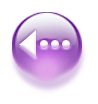 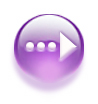 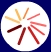 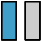 Translations on a coordinate grid
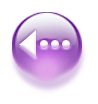 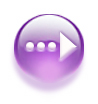 [Speaker Notes: Stress that when we translate shapes on a coordinate grid we can find the vertices of the image shape by adding (or subtracting) the value of the translation to the right or left to the x-coordinate (add for right and subtract for left) and adding (or subtracting) the value of the translation up or down to the y-coordinate (add for up and subtract for down) .]
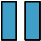 Contents
S6 Transformations
S6.1 Symmetry
A
S6.2 Reflection
A
S6.3 Rotation
A
S6.4 Translation
A
S6.5 Enlargement
A
S6.6 Combining transformations
A
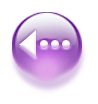 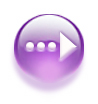 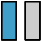 Enlargement
A’
A
Shape A’ is an enlargement of shape A.
The length of each side in shape A’ is 2 × the length of each side in shape A.
We say that shape A has been enlarged by scale factor 2.
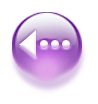 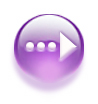 [Speaker Notes: Stress that every side in the shape has to be 2 × bigger to enlarge the shape by a scale factor of 2.
Ask pupils to tell you the difference between the angles in the first shape (the object) and the angles in the second (the image). 
Tell pupils that when we enlarge a shape the lengths change but the angles do not. 
The original shape and its image are not congruent but they are similar.]
B’C’
A’C’
A’B’
6
12
9
BC
AC
AB
4
8
6
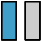 Enlargement
When a shape is enlarged, any length in the image divided by the corresponding length in the original shape (the object) is equal to the scale factor.
A’
A
6 cm
4 cm
9 cm
6 cm
B
B’
8 cm
C
12 cm
C’
=
=
=  the scale factor
=
=
=  1.5
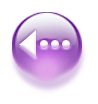 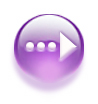 [Speaker Notes: Remind pupils that we can write ratios as fractions as well as using the ratio notation. The notation that we use depends on the context of the problem. 
The result means that the ratio of any two corresponding lengths in the object and the image can be used to find the scale factor.
Click to reveal actual lengths on the diagram and reveal how these can be used to find the scale factor.]
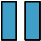 Congruence and similarity
Is an enlargement congruent to the original object?
Remember, if two shapes are congruent they are the same shape and size. Corresponding lengths and angles are equal.
In an enlarged shape the corresponding angles are the same but the lengths are different. The object and its image are similar.
Reflections, rotations and translations produce images that are congruent to the original shape.
Enlargements produce images that are similar to the original shape.
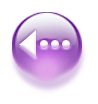 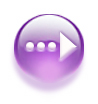 [Speaker Notes: An enlargement is only congruent to its original object if the scale factor is 1.
Review the meaning of the terms congruent and similar.
Remind pupils that two shapes are called similar if they are the same shape but a different size.]
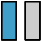 Find the scale factor
What is the scale factor for the following enlargements?
A’
A
Scale factor = 3
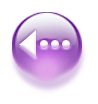 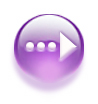 [Speaker Notes: Deduce that the scale factor for the enlargement is 3 by counting squares.
Show that that the ratios of any of the corresponding lengths on the image and in the object are equal to the scale factor.]
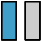 Find the scale factor
What is the scale factor for the following enlargements?
B’
B
Scale factor = 2
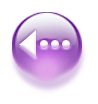 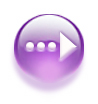 [Speaker Notes: Deduce that the scale factor for the enlargement is 2 by counting squares.]
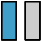 Find the scale factor
What is the scale factor for the following enlargements?
C’
C
Scale factor = 3.5
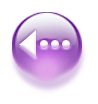 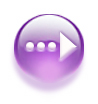 [Speaker Notes: Deduce that the scale factor for the enlargement is 3.5 by counting squares. Point out that it doesn’t matter which lengths we compare. They are all enlarged by the same scale factor.
For example, in the second shape it is difficult to determine the length of the sides. Instead we can compare the widths of the shapes. The width of the first shape is 2 units and the width of the second shape is 7 units. 7 ÷ 2 gives us the scale factor 3.5.]
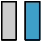 Find the scale factor
What is the scale factor for the following enlargements?
D
D’
Scale factor = 0.5
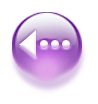 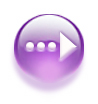 [Speaker Notes: The lengths in the second shape are ½ the size of the lengths in the first shape and so the scale factor is 0.5 or ½. Point out that this is still called an enlargement even though the shape has been made smaller.]
For example,
E
E’
2
3
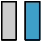 Scale factors between 0 and 1
What happens when the scale factor for an enlargement is between 1 and 0?
When the scale factor is between 1 and 0, the enlargement will be smaller than the original object.
Although there is a reduction in size, the transformation is still called an enlargement.
Scale factor =
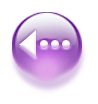 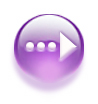 [Speaker Notes: A scale factor between 1 and 0 can be given as a fraction or a decimal.]
A’
A
B’
B
C’
C
O
=
=
OA’
OB’
OC’
OA
OB
OC
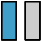 The centre of enlargement
To define an enlargement we must be given a scale factor and a centre of enlargement.
For example, enlarge triangle ABC by a scale factor of 2 from the centre of enlargement O.
=  2
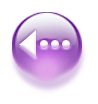 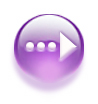 [Speaker Notes: Stress that the scale factor tells us the size of the enlargement and the centre of enlargement tells us the position of the enlargement.
The distance from O to A’ is double the distance from O to A.
The distance from O to B’ is double the distance from O to B.
The distance from O to C’ is double the distance from O to C.]
A’
D’
1
3
B’
C’
1
=
=
=
=
OA’
OB’
OC’
OD’
3
OA
OB
OC
OE
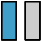 The centre of enlargement
Enlarge quadrilateral ABCD by a scale factor of     from the centre of enlargement O.
D
A
O
B
C
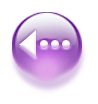 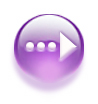 [Speaker Notes: Talk through this example.
The distance from O to A is 3 × the distance from O to A’.
The distance from O to B is 3 × the distance from O to B’.
The distance from O to C is 3 × the distance from O to C’.
The distance from O to D is 3 × the distance from O to D’.]
This example shows the shape ABCD enlarged by a scale factor of –2 about the centre of enlargement O.
D’
A
B
O
C
C’
D
B’
A’
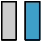 Negative scale factors
When the scale factor is negative the enlargement is on the opposite side of the centre of enlargement.
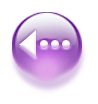 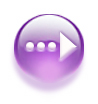 [Speaker Notes: Explain that to perform this enlargement we must go from each vertex on the original shape to the centre of enlargement and then twice that distance on the opposite side of the centre of enlargement.
The distance from O to A’ is 2 × the distance from O to A and on the opposite side of the centre of enlargement.
The distance from O to B’ is 2 × the distance from O to B and on the opposite side of the centre of enlargement.
The distance from O to C’ is 2 × the distance from O to C and on the opposite side of the centre of enlargement.
The distance from O to D’ is 2 × the distance from O to D and on the opposite side of the centre of enlargement.
This results in the shape being both enlarged and rotated through 180°.]
In general, the inverse of an enlargement with a scale factor k is an enlargement with a scale factor     from the same centre of enlargement.
1
k
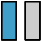 Inverse enlargements
An inverse enlargement maps the image that has been enlarged back onto the original object.
What is the inverse of an enlargement of 0.2 from the point (1, 3)?
The inverse of an enlargement of 0.2 from the point (1, 3) is an enlargement of 5 from the point (1, 3).
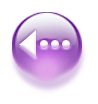 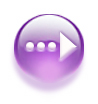 [Speaker Notes: Discuss methods to find the reciprocal of 0.2. We can either use the x-1 key on a calculator or we can write 0.2 as 1/5 and swap the numerator and the denominator to give 5.]
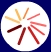 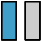 Enlargement on a coordinate grid
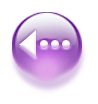 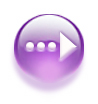 [Speaker Notes: Start by investigating the relationship between the coordinates of the original shape and its enlargement when the centre of enlargement is at the origin. Vary the shape, its position and the scale factor for the enlargement.
Move the centre of enlargement to explore the relationship between the position of the centre of enlargement and the position of the image. Demonstrate examples where the centre of enlargement is inside the shape, on an edge or on a vertex.
Establish that the further the centre of enlargement is from the object, the further the image is from the object.]
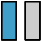 Finding the centre of enlargement
Find the centre the enlargement of A onto A’.
This is the centre of enlargement
A’
A
Draw lines from any two vertices to their images.
Extend the lines until they meet at a point.
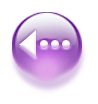 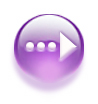 [Speaker Notes: If we are accurate, two lines are sufficient to find the centre of enlargement. If required a third line can be used to check its position.]
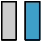 Finding the centre of enlargement
Find the centre the enlargement of A onto A’.
A
A’
Draw lines from any two vertices to their images.
When the enlargement is negative the centre of enlargement is at the point where the lines intersect.
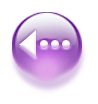 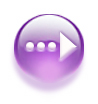 [Speaker Notes: Again, if we are accurate, two lines are sufficient to find the centre of enlargement. If required a third line can be used to check its position.]
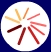 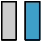 Describing enlargements
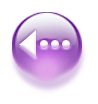 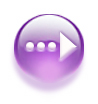 [Speaker Notes: Modify the shapes as required.
Demonstrate how to find the centre of enlargement using the straight line tool to join points in the image to corresponding points in the enlargement.
Find the scale factor for the enlargement by comparing the lengths of corresponding sides.]
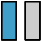 Contents
S6 Transformations
S6.1 Symmetry
A
S6.2 Reflection
A
S6.3 Rotation
A
S6.4 Translation
A
S6.5 Enlargement
A
S6.6 Combining transformations
A
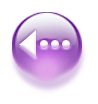 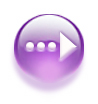 y
A
A’’
x
A’
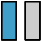 Combining transformations
When one transformation is followed by another, the resulting change can often be described by a single transformation.
For example, suppose we reflect shape A in the line y = x to give its image A’.
y = x
We then rotate A’ through 90° about the origin to give the image A’’.
What single transformation will map shape A onto A’’?
We can map shape A onto shape A’’ by a reflection in the y-axis.
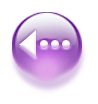 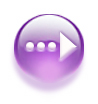 A
A’
A’’
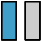 Parallel mirror lines
Suppose we have two parallel mirror lines m1 and m2.
We can reflect shape A in mirror line m1 to produce the image A’.
We can then reflect shape A’ in mirror line m2 to produce the image A’’.
How can we map A onto A’’ in a single transformation?
m1
m2
Reflecting an object in two parallel mirror lines is equivalent to a single translation.
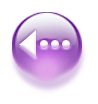 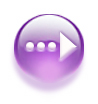 [Speaker Notes: Pupils could investigate the relationship between the distance between the two mirror line and the resulting translation.]
A’
A’’
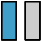 Perpendicular mirror lines
Suppose we have two perpendicular mirror lines m1 and m2.
We can reflect shape A in mirror line m1 to produce the image A’.
A
m2
We can then reflect shape A’ in mirror line m2 to produce the image A’’.
How can we map A onto A’’ in a single transformation?
m1
Reflection in two perpendicular lines is equivalent to a single rotation of 180°.
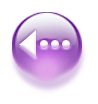 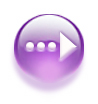 [Speaker Notes: Pupils could investigate the transformation that results from reflection in two mirror lines placed at angles other than 90°.]
100°
A
A’’
A’
170°
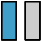 Combining rotations
Suppose shape A is rotated through 100° clockwise about point O to produce the image A’.
Suppose we then rotate shape A’ through 170° clockwise about the point O to produce the image A’’.
O
How can we map A onto A’’ in a single transformation?
To map A onto A’’ we can either rotate it 270° clockwise or 90° anti-clockwise.
Two rotations about the same centre are equivalent to a single rotation about the same centre.
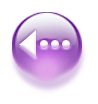 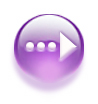 A’
A’’
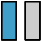 Combining translations
Suppose shape A is translated 4 units left and 3 units up.
Suppose we then translate A’ 1 unit to the left and 5 units down to give A’’.
How can we map A to A’’ in a single transformation?
A
We can map A onto A’’ by translating it 5 units left and 2 units down.
Two or more consecutive translations are equivalent to a single translation.
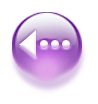 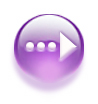 [Speaker Notes: Point out to pupils that we can quickly translate a shape by considering just one of its points (in this case, the vertex shown by an orange cross).
Discuss how a translation 4 units left and 3 units up followed by a translation 1 unit left and 5 units can be combined to form a single translation 5 units left and 2 units down. 
4 units left + 1 unit left = 5 units left
3 units up + 5 units down = 2 units down]
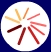 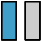 Combining transformations
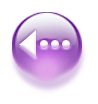 [Speaker Notes: Select two transformations to be performed on shape L. Ask a volunteer to use the pen tool to draw the position of L after the given pair of transformations before revealing the solution.
Investigate which pairs of transformations are commutative.
Investigate which pairs of transformations are equivalent to a single transformation.]